XVIII CONFERENCIA INTERNACIONAL DE ALCALDES Y AUTORIDADES LOCALES  Experiencia de Recuperación de Cartera Vencida
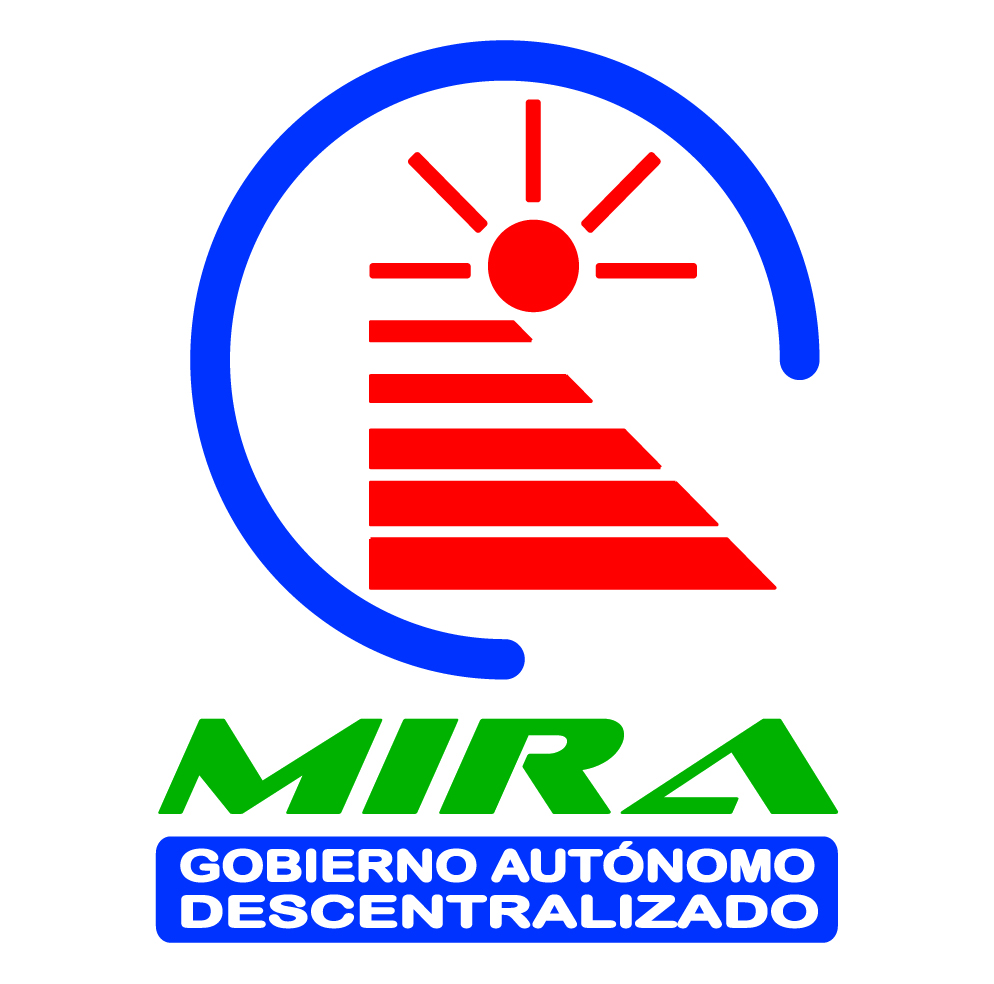 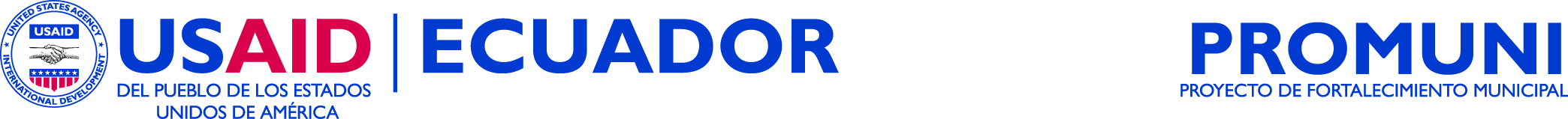 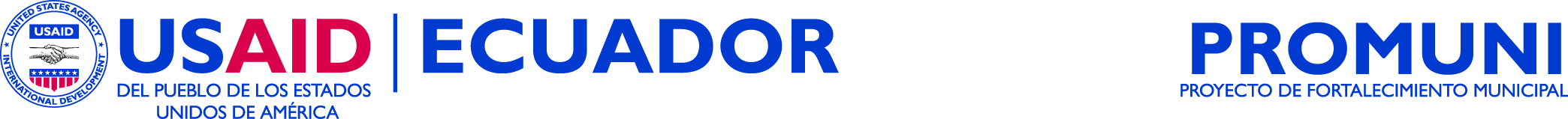 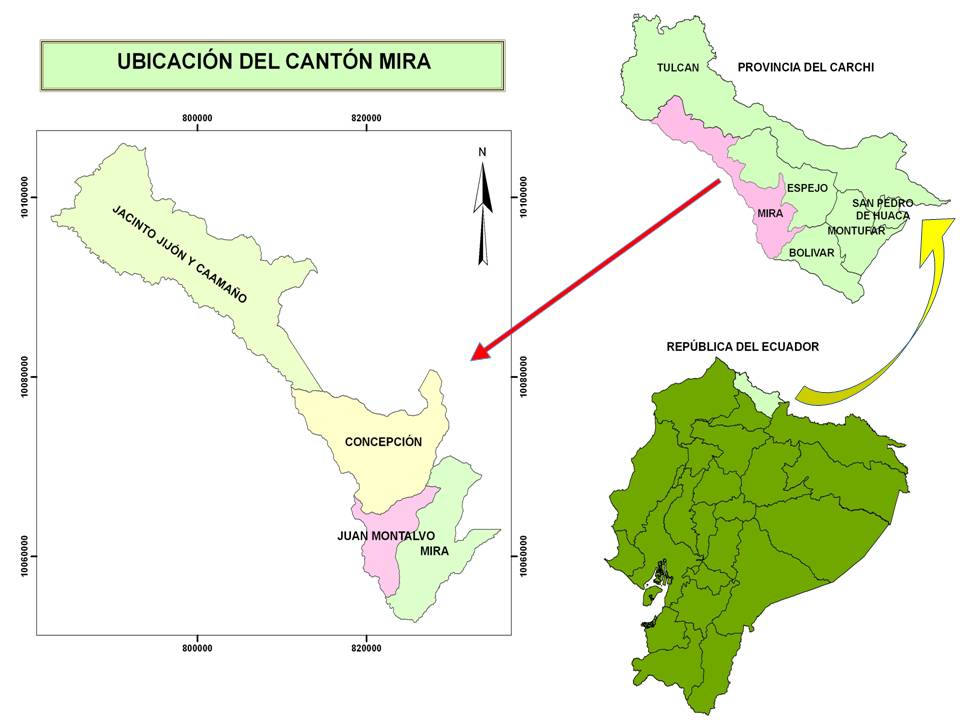 31 años
587.8 Km²
12.180 hab.
4 pisos altitudinales
80% actividad agrícola
Pluricultural y multiétnico
(mestizo, negro e indígena – awa)
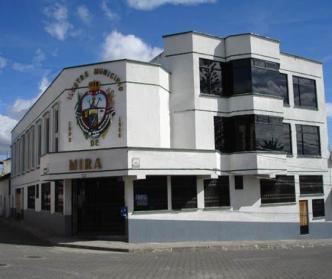 Fortalecimiento Institucional
Análisis histórico de ingresos y gastos
Fue esencial para el GAD del Cantón Mira realizar un análisis histórico de los recursos económicos con que ha contado la municipalidad en años anteriores (años 2006 – al 2009) y la manera como estos han sido distribuidos e invertidos en el territorio.
Este ejercicio permitió identificar debilidades administrativas institucionales y con esta base diseñar estrategias locales que permitan fortalecer estos aspectos y mejorar los indicadores de gestión.
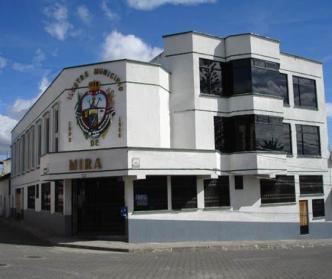 Debilidad Institucional
Cartera Vencida
La Mayoría de GAD´s del país tenemos una alarmante cartera vencida que se traduce en impactos negativos a la gestión institucional, reconociendo que estamos poco preparados para realizar una recuperación de manera efectiva.
La Ley nos obliga a diseñar e implementar mecanismos de recaudación eficientes.
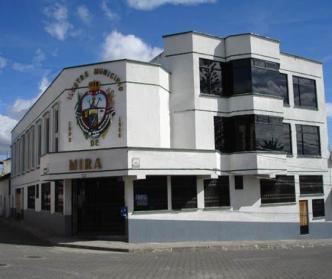 Estrategias Institucionales
Con PROMUNI hemos compartido y establecido estrategias efectivas para la recuperación de cartera vencida.
1ra. “Predicar con el ejemplo o Comenzar por nuestra propia casa”
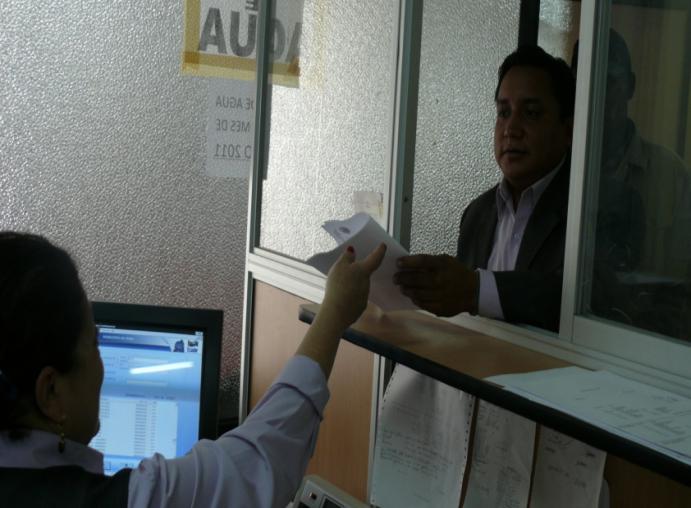 Las autoridades y funcionarios del municipio deben ser los primeros en cumplir sus obligaciones tributarias a tiempo.
“SOY MUNICIPAL Y PAGO MIS IMPUESTOS A TIEMPO”
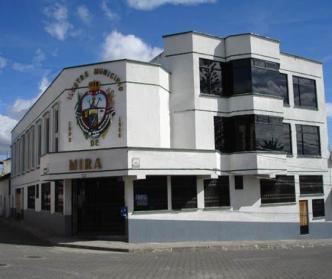 Estrategias Institucionales
2da. Zonificación georeferenciada de la cartera vencida
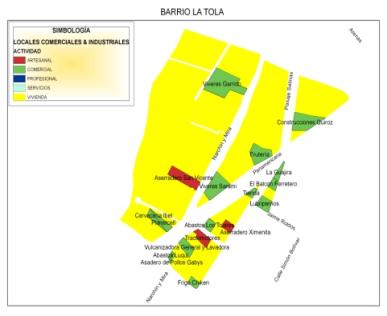 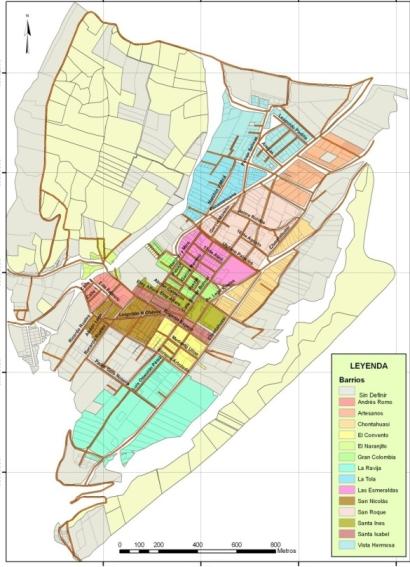 Generamos mapas que permiten visualizar  e identificar los sectores donde  hay mayor cartera vencida, así focalizamos los esfuerzos de recaudación.
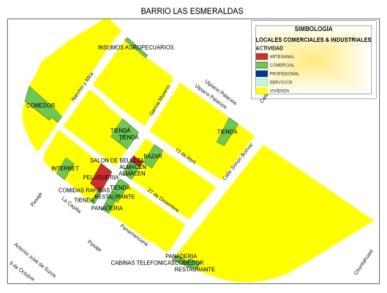 La georeferenciación también facilita actividades como la notificación por sectores, barrios o comunidades
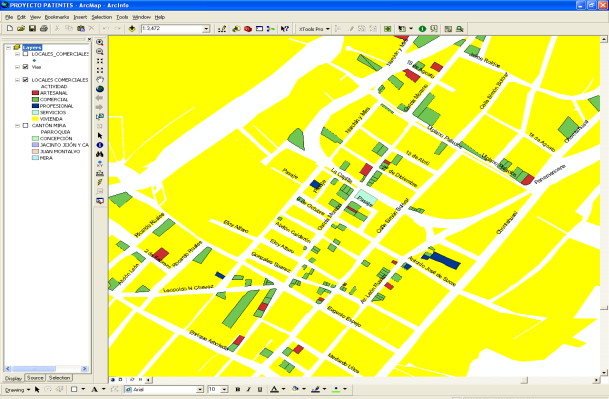 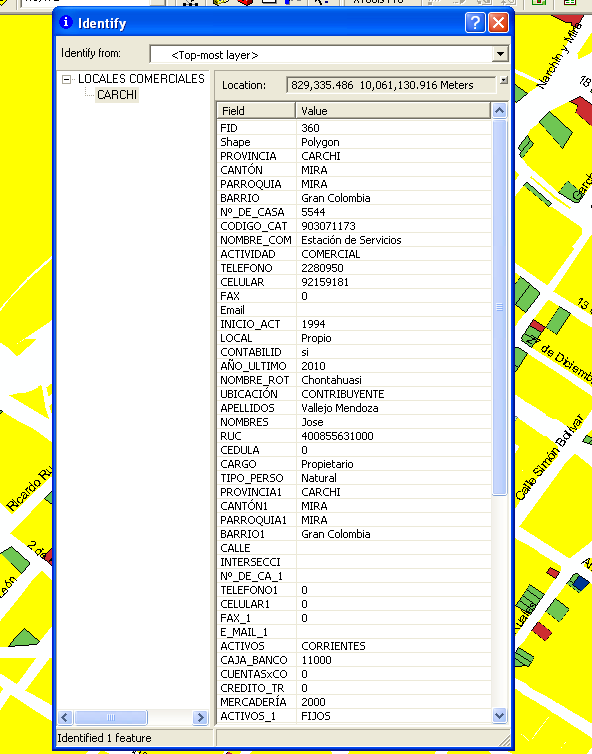 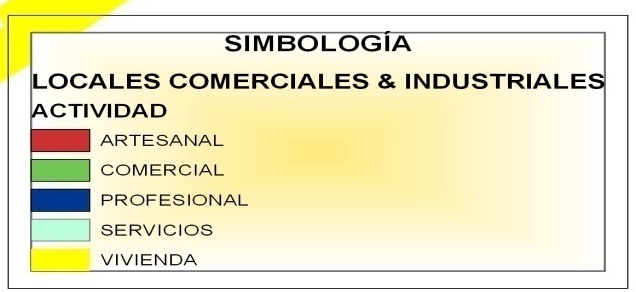 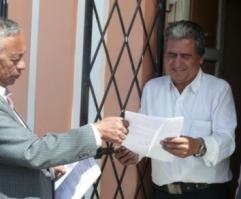 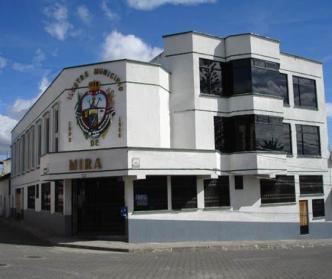 Estrategias Institucionales
3ra. Zonificación del catastro de agua potable por calle,  barrio, comunidad o parroquia
El GAD para realizar proyectos o solucionar los requerimientos de la población, verifica el cumplimiento de los abonados como paso previo al beneficio que va a ser entregado.
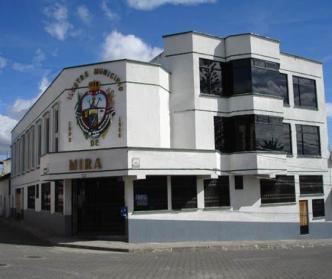 Estrategias Institucionales
4ta. Sensibilizar y motivar a la ciudadanía
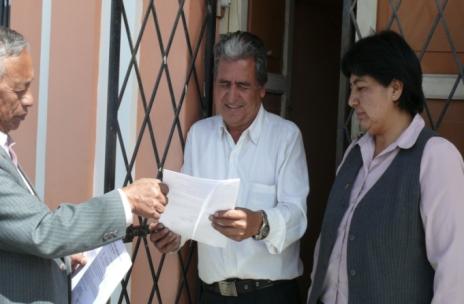 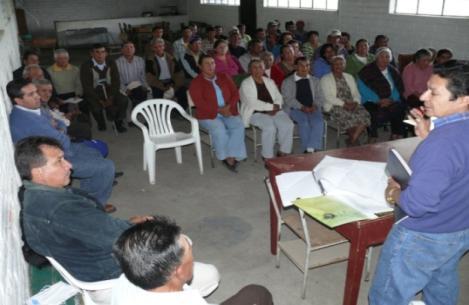 Reuniones ciudadanas
Campañas puerta a puerta
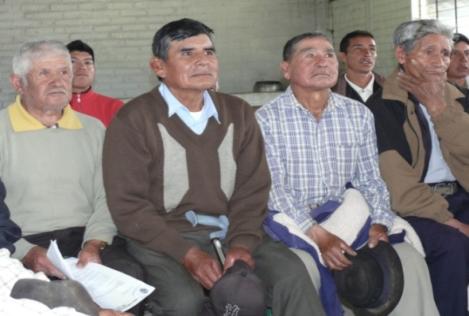 Perifoneo y radio
Campañas de motivación
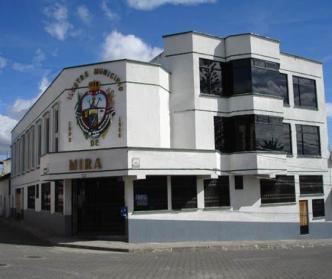 Estrategias Institucionales
5ta. Exigir el certificado de no adeudar al municipio para todo trámite
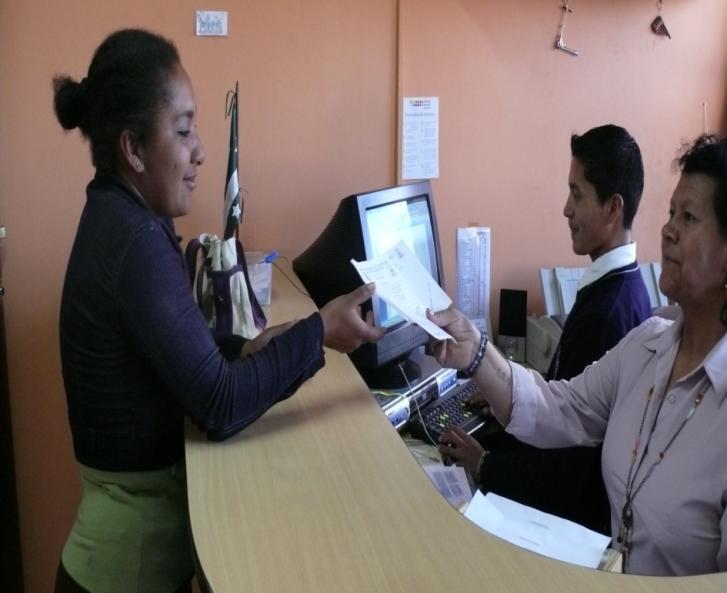 Éste es también un mecanismo para impulsar el pago de impuestos
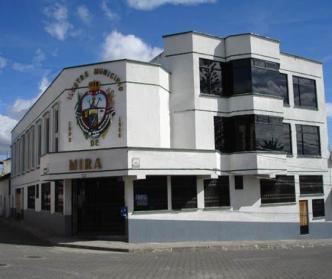 Estrategias Institucionales
6ta. Promover incentivos
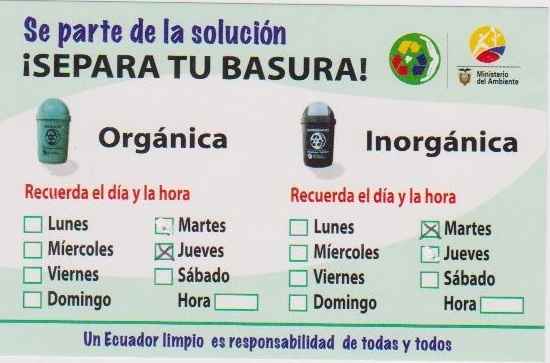 Logros Alcanzados
Del 100% de la cartera vencida que mantenía el GAD Mira se ha logrado recuperar mediante la aplicación de las estrategias expuestas un 45% .
    Se logro crear una cultura tributaria en una gran parte de  los habitantes de nuestro cantón
Estrategias Institucionales
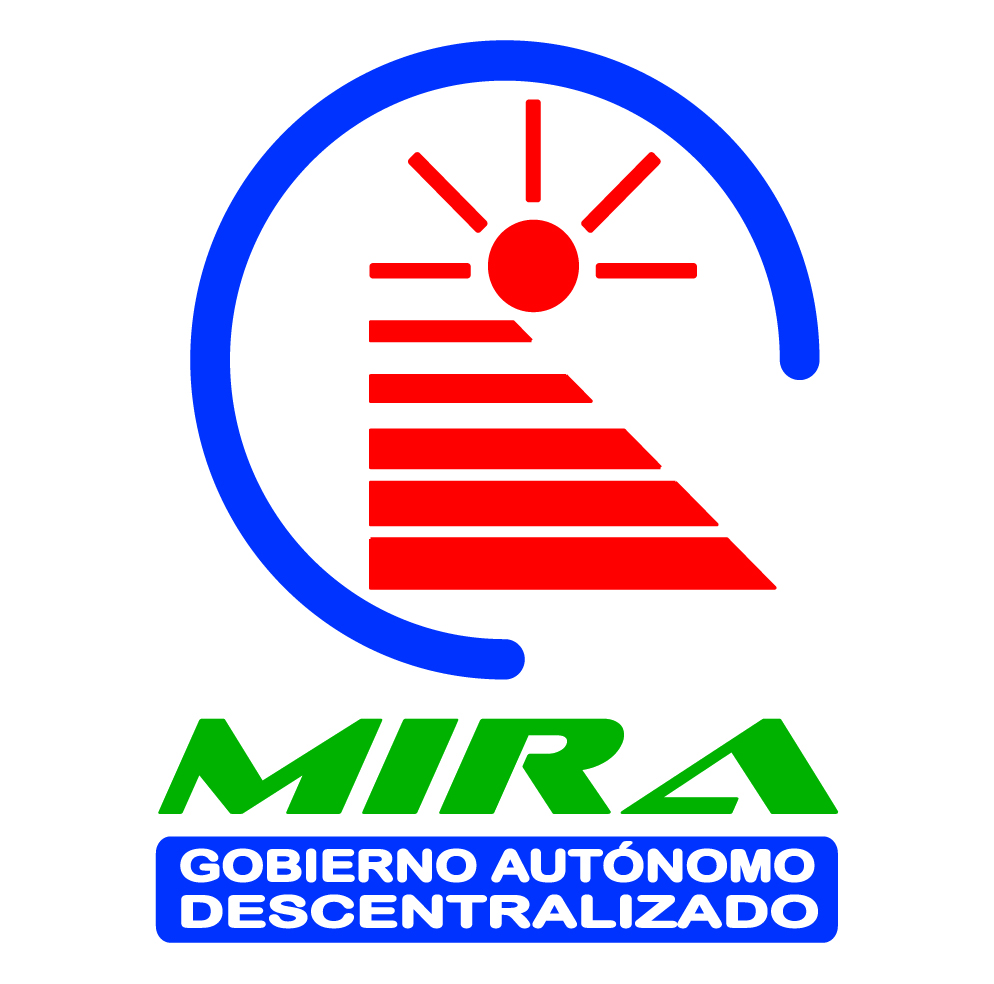 Diseñamos los materiales de comunicación a emplearse en las diferentes estrategias
Trípticos
Carpetas
Esferos
Cuñas radiales
Perifoneo
Publicaciones
Ruedas de prensa
Banners
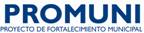 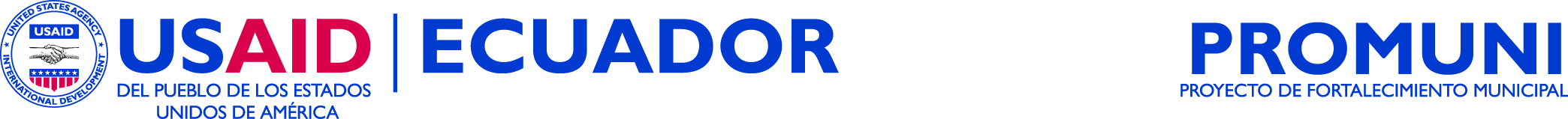 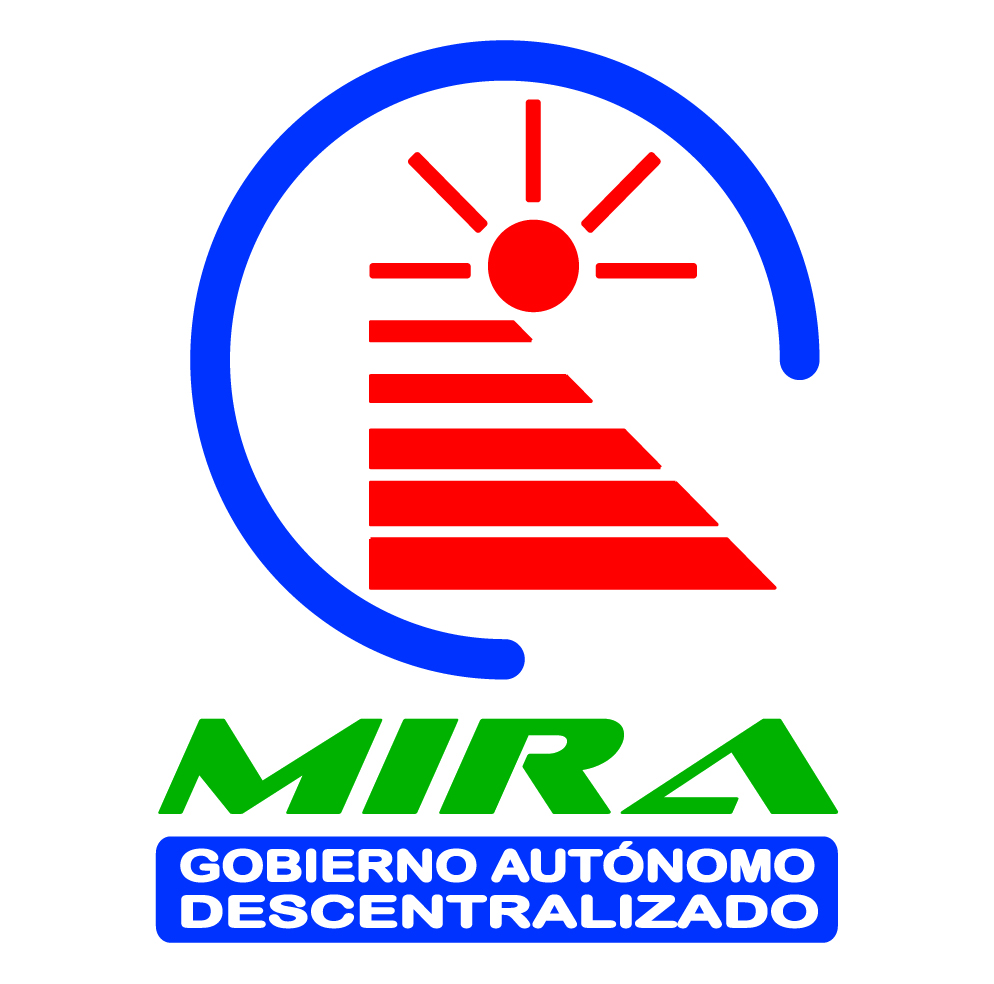 Gracias por su atención…